PANDAS/PANS Advisory CouncilLaunch MeetingSeptember 29, 202110 am – 11:30 amPlease stand by. The meeting will begin shortly.
Agenda
Welcome & Introductions
Open Meeting Law and Conflict of Interest Policy
Overview of the Council’s Charge and Deliverables
Council Expectations
Next Steps
Meeting Schedule
Adjournment
2
Meeting Rules
Open Meeting Law applies
Agenda pre-planned
Council Member attendance taken to establish quorum
Cameras on during the meetings 
Mute your mic unless you are speaking 
Chat function disabled 
Meeting not recorded. Is anyone recording this meeting?
“Raise your Hand” option to speak
3
Brief Introductions
Your name
Your organization (limit to 2)
Your specialty or affiliation to PANDAS/PANS
4
Welcome PANDAS/PANS Advisory Council Members
5
Welcome PANDAS/PANS Advisory Council Members
6
Open Meeting Law and Conflict of Interest Policy
Open Meeting Law 
and 
Conflict of Interest Policy
7
Open Meeting Law (OML)
The purpose of OML is transparency in government. 

All meetings of a public body must be open to the public.

A public body includes any multi-member board, commission, committee, or subcommittee if established to serve a public purpose.
Slide 8
Deliberation
A meeting is “a deliberation by a public body with respect to any matter within the body’s jurisdiction.”

Deliberation is defined as “an oral or written communication through any medium, including electronic mail, between or among a quorum of a public body on any public business within its jurisdiction.”

Deliberation does not include scheduling or procedural information.  

If a quorum of a public body wants to discuss public business within that body’s jurisdiction, they must do so during a properly posted meeting.

NOTE:  If a public body member sends an email to a quorum of the public body expressing an opinion on any matter that could come before that body, the communication violates the OML, even if no recipient responds.
Slide 9
Posting Notice of Meetings
A public body must post notice of its meetings on its website at least 48 hours before the meeting, excluding Saturdays, Sundays, and legal holidays.

The notice must include the following:
Date;
Time and place; and 
List of topics the chair reasonably anticipates will be discussed at the meeting. 

The list of topics should provide sufficient information to inform the public of the issues to be discussed at the meeting.
Slide 10
What is a Quorum?
A Quorum is defined as:  

A simple majority of the members of a public body, unless otherwise provided in a general or special law, executive order, or other authorizing provision.  G.L. c. 30A, § 18.

As applied to the PANDAS/PANS Advisory Council quorum equals 15 members  (½ of 15 members + 1)  (8 members = quorum).
Slide 11
Avoiding OML Violation-Best Practice Recommendations
Public body members must not engage in “serial  deliberations”—a series of separate, independent conversations outside of a meeting among a quorum of the members regarding a topic within its jurisdiction.  

In order to avoid even the appearance of a potential OML violation, the AGO advises public body members to refrain from communications over email except for distributing meeting agenda, scheduling meetings and distributing documents created by nonmembers.
Slide 12
Remote Participation
Chapter 20 of the Acts of 2021, An Act Extending Certain COVID-19 Measures Adopted During the State of Emergency (June 16, 2021), authorized remote participation of public bodies:

Public bodies are permitted to have live “adequate, alternative means” of public access, including video conference;
Remote participation is allowed by all members of the public body; and
All votes taken during a meeting in which a member participates remotely must be by roll call vote.
Slide 13
Public Meetings – Miscellaneous
A member of the public may not address the public body without permission of the chair.
A member of the public may not disrupt the meeting. 
The public body must create and maintain minutes of all meetings. 
Records reviewed by the public body during the meeting are public records.
The Attorney General’s Office enforces OML.
A member of the public may file a complaint alleging an OML violation, first with the public body, and subsequently with the Attorney General’s Office if necessary.
Slide 14
Conflict  of Interest Law
The Conflict of Interest (COI) law, M.G.L. c. 268A, is meant to prevent conflicts (and appearances of conflict) between a state employee’s private interests and his or her public duties.   

As statutory public body members, you are considered to be “special state employees” subject to the COI law.

The COI law is complex;  State Ethics Commission attorneys are available, through the “Attorney of the Day” program, to provide confidential advice/guidance on how the COI law applies to you in a particular situation.
Contact Attorney of the Day @  (617) 371-9500
15
Conflict  of Interest Law: More Details
Asking for and taking bribes is prohibited. 

Asking for or accepting a gift because of your official position is prohibited. 

Using your official position to get something you are not entitled to, or to get someone else something they are not entitled to, is prohibited. 

Participating as a state employee in a matter in which you, your immediate family, your business organization, or your future employer has a financial interest is prohibited. 

Acting in a manner that would make a reasonable person think you can be improperly influenced is prohibited.
16
Conflict of Interest Law: Training Requirements
All state employees subject to the COI law are required to:

 Certify they received and reviewed the annual Summary of Conflict-of-Interest Law, and

Complete the biannual online training program
Slide 17
Training Requirements
Required Conflict of Interest Law PACE Online Trainings	Conflict of Interest Law Online Training Program
	Conflict of Interest Law Summary

Summary of COI law:
https://www.mass.gov/service-details/summary-of-the-conflict-of-interest-law-for-state-employees
 
COI training:
https://www.mass.gov/how-to/complete-the-online-training-program-for-state-and-county-employees
Conflict of Interest Trainings
State Ethics Commission

For information regarding the Education & Training requirements, refer to the State Ethics Commission website: http://www.mass.gov/ethics/revised-implementation-procedures.html 

Phone: (617) 371-9500

You must complete the training within 30 days.
Additional References
Conflict of Interest Law:

https://www.mass.gov/laws-regulations-rulings-opinions-and-advisories

https://www.mass.gov/learn-more-about-conflicts-of-interest

Office of Attorney General, Open Meeting Law Website and Guide:

https://www.mass.gov/files/documents/2017/09/25/2017%20Guide%20only.pdf

http://www.mass.gov/ago/government-resources/open-meeting-law/
Slide 20
Overview: The Council’s Charge & Deliverables
Overview
The Council’s Charge & Deliverables
21
Statutory Authority
Section 26 of Chapter 260 of the Acts of 2020, or the Health Care Omnibus bill establishes a special advisory council, chaired by the Commissioner of the Department of Public Health, or her designee, to advise the commissioner on research, diagnosis, treatment and education relating to pediatric autoimmune neuropsychiatric disorder associated with streptococcal infections and pediatric acute neuropsychiatric syndrome (PANDAS/PANS).
22
Statutory Requirements
The council is required to create an annual report to the DPH Commissioner with recommendations for:
practice guidelines for the diagnosis and treatment of the disorder and syndrome;
development of screening protocols; 
mechanisms to increase clinical awareness and education regarding the disorder and syndrome among physicians, including pediatricians, school-based health centers and providers of mental health services; 
outreach to educators and parents to increase awareness of the disorder and syndrome; and 
development of a network of volunteer experts on the diagnosis and treatment of the disorder and syndrome.
23
Statutory Requirements: Allowable Actions
The advisory council may request from all state agencies such information and assistance as the council may require.

The advisory council may accept and solicit funds, including any gifts, donations, grants or bequests or any federal funds, for any of the purposes of this section. 

Such funds shall be deposited in a separate account with the state treasurer, be received by the treasurer on behalf of the commonwealth and be expended by the advisory council in accordance with the law.
24
Council Member Expectations
Council Member Expectations
25
Advisory Council Member Requirements
Each member of the council will serve for a term of 3 years without receiving compensation. 
There is no maximum term.
Any member of the advisory council appointed by the commissioner may be a member of the general court. 
The advisory council shall meet upon the call of the chair or upon the request of a majority of council members.
26
Voting and Meeting Notes
Depending on the agenda, votes may be needed:
The Chair will make a motion for a vote.
One member should approve, and another should second it.
The DPH Administrator will record all votes.

Voting results, main actions taken, and decisions made will be recorded in the meeting notes.

Meeting notes will be posted on the Council landing page on mass.gov.
27
A Working Council
The council will work during meetings to create an annual report with recommendations. 
The contents of the report should reflect the experience and expertise of Council members
Between meetings, all Council members will produce agreed-upon deliverables to advance the goals and objectives for each annual report by year 
In Year One, the report should include a full environmental scan to document what’s known and what’s needed for:
practice guidelines for diagnosis and treatment;
development of screening protocols; 
clinical awareness and education needed among physicians, including pediatricians, school-based health centers and providers of mental health services; 
educators’ and parents' awareness of the disorder and syndrome
28
The Work Ahead: Getting to Know the Council
For our next meeting, please prepare to share your background with fellow Advisory Council members
Please address:
What is your connection to PANDAS/PANS? What brought you here?
What skills & experience will you contribute to the Council? 
What do you hope to achieve?
We will spend up to two hours establishing our identity as an Advisory Council before moving on to the work.
Due to limited time, please plan for no more than 5 minutes.
29
The Work Ahead: Logic Model
30
The Work Ahead: Aim Statement
31
The Work Ahead: Charter
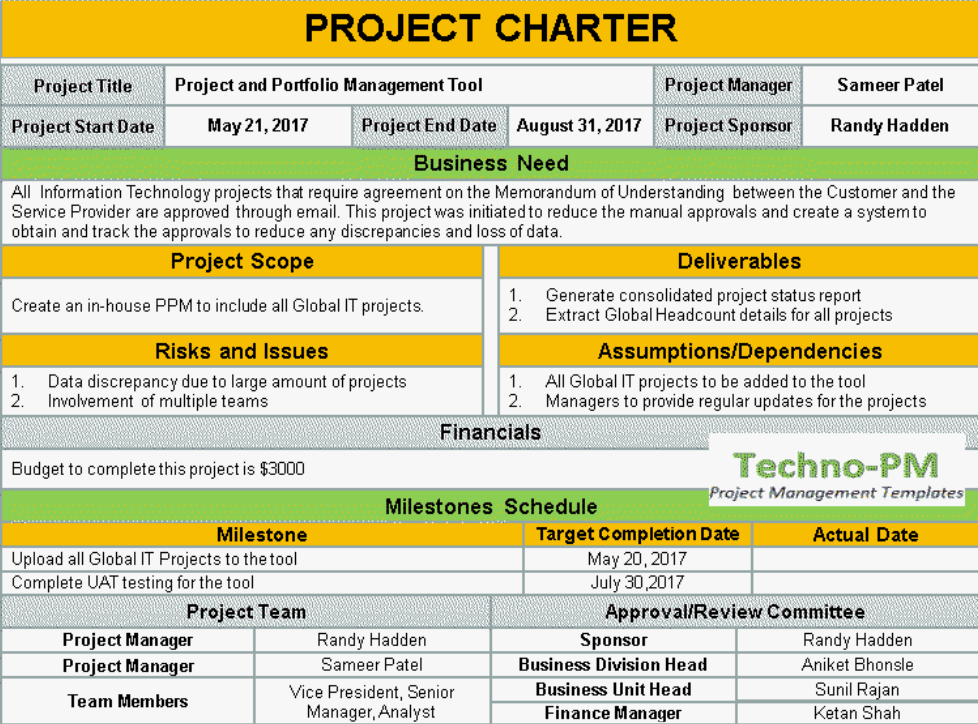 32
Next Steps
Two 2-hour monthly meetings in October and November 
Members will receive two Doodle polls with available meeting times for each month
October: Council members will exchange experience & expertise
Members should prepare a 5-minute statement
November: Set up Charter and Aim Statement with goals, objectives, timeline
If there is no quorum to meet in October, we’ll shift to Nov/Dec meetings.

Bi-monthly meetings start in January 2022 to begin the work
Members will receive a Doodle poll with regular meeting day/week 

The Council will meet until it determines its work is complete.
33
October & November Proposed Meeting Dates
October

10/22		11-1 	F
10/25		9-1	M  (least preferred)
10/28		9-11	Th
November

11/22		9-1	M
11/29		9-1	M
11/30		3-5	T
34
Vote to Adjourn
Thank You!
35